Русский язык
9
класс
Тема


Сложноподчиненные  предложения  с  несколькими   придаточными.
Цифровой диктант
Верное утверждение отмечается «1»,  неверное – «0»
Верное утверждение отмечается «1»,  неверное – «0»
Союзы что, если, где – подчинительные.
В БСП между частями пишется союз чтобы.
Предложение – это синтаксическая единица.
Союз а, но – сочинительные.
Союз однако - подчинительный.
В ССП одно предложение может указывать на условие того, о чём говорится в другом.
Придаточные изъяснительные предложения отвечают на вопросы косвенных падежей.
В  СПП «Сделано всё, чтобы я мог учиться»  первая часть – придаточное предложение.
             , (который…) – схема СПП.
Ответ: 101    100   101
Сложноподчиненные  предложения  
                с  несколькими  придаточными  можно            
                разделить  на  три  группы: 
                с  последовательным,  однородным  и     
                 неоднородным (параллельным)  подчинением.
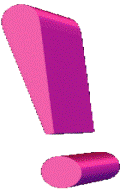 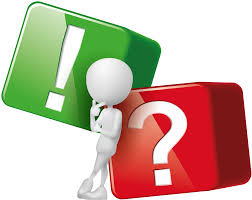 Названные   типы   подчинения  могут   сочетаться  друг с  другом  в  одном  сложноподчиненном  предложении (комбинированное  подчинение).
Работа   с  учебником
Выполним   упражнение  130  на   странице 61. Прочитайте. Укажите  количество  придаточных в  данных  СПП. Объясните  постановку   знаков  препинания.  
  1. Боброву  вспомнились  читанные  в  каком-то   журнале   стихи, в  которых  поэт  говорит своей  милой, что  они   не   будут  клясться друг  другу,  потому  что  клятвы  оскорбили  бы  их   доверчивую и горячую  любовь. (Купр.)
  2.  Он видит,  как  поле  отец  удобряет,
       Как   в  рыхлую   землю   бросает    зерно.
       Как   поле  потом  зеленеть   начинает,
       Как  колос  растёт,  наливает    зерно (Н.) 
    3. Когда  вся  долина   залилась  золотыми   лучами   заходящего  солнца ,
я   понял,  что     день  кончился. (Арс.)
1. [ Боброву  вспомнились  читанные  в  каком-то   журнале   стихи],   
      (в которых  поэт  говорит своей  милой), (что  они   не   будут 
      клясться друг  другу ),  (потому  что  клятвы  оскорбили  бы  их   
      доверчивую и горячую  любовь ). (Купр.)
  2. [Он видит],  (как  поле  отец  удобряет),
     (Как   в  рыхлую   землю   бросает    зерно),
     (Как   поле  потом  зеленеть   начинает),
     (Как  колос  растёт),  наливает    зерно). (Н.) 
 3. (Когда  вся  долина   залилась  золотыми   лучами   заходящего  
     солнца) , [ я   понял] , (что     день  кончился). (Арс.)
Тип  подчинения,  при котором первое  придаточное относится   к   главному  предложению, второе  придаточное   -  к первому и т.д.,  называется   последовательным.
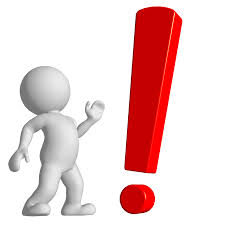 Света   луны   оказалось   вполне   достаточно, чтобы   части   шли  туда,  куда  им   было   указано.
Работа    с   учебником
Упражнение  131  Страница 62. Прочитайте, укажите количество придаточных в  данных сложноподчиненных предложениях. Определите, к  чему  относится   каждое  придаточное:  к  главному  предложению  или  к  другому  придаточному. Перепишите,  расставляя   недостающие   знаки  препинания.
      1. Наша  публика    так  ещё  молода  и  простодушна  что  не  понимает   басни  если  в  конце  её  не  находит  нравоучения. (Л.)    2. Я  понял  что   машина  остановилась когда  начало  там  мелькать   белое   пятно  света   от   электрического фонарика. (Сол.)    3. Уважай  себя  если   хочешь  чтобы   тебя   уважали. (Посл.)     4. Остерегайтесь  мысли  что  у  вас  есть   такие   добродетели каких  нет  у других. (Л.Н.Т.)   5. Ходжа  Насреддин как всегда  исчез   бесследно  чтобы  объявиться   там  где   его   совсем   не  ожидают. (Л.Солов.) 
 
            
      

.
1. [Наша  публика    так  ещё  молода  и  простодушна],  (что  не  понимает  басни), (если  в  конце  её  не  находит  нравоучения). (Л.)  
 2. [Я понял], (что   машина  остановилась), (когда  начало  там  мелькать белое пятно  света от   электрического фонарика). (Сол.)  
 3. [Уважай себя], (если хочешь), (чтобы другие тебя уважали). (Посл.)   
 4. [Остерегайтесь  мысли], (что  у  вас  есть   такие   добродетели), (каких  нет  у других). (Л.Н.Т.)  
 5. [Ходжа  Насреддин, как всегда,  исчез   бесследно], (чтобы объявиться  там), (где его совсем  не  ожидают). (Л.Солов.)
Тип   подчинения,  при  котором  одинаковые   по   значению (однородные)  придаточные  относятся   к   главному   предложению,  называется  однородным.
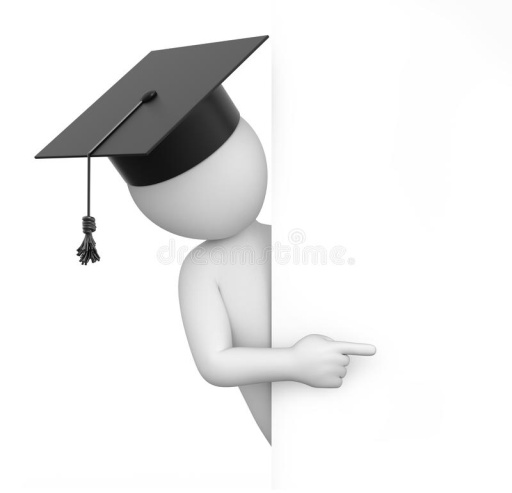 Оленин    знал,  что  в   лесу  опасно,  что   абреки  всегда  скрываются в этих   лесах.
Работа   с   учебником
Упражнение  132.  Прочитайте,   установите количество и  значение  придаточных.  Определите  тип  подчинения.  Перепишите,  расставляя   знаки  препинания.
        1. Но  грустно   думать что  напрасно была  нам  молодость  дана что  изменяли  ей   всечасно  что  обманула  нас  она. (П.)
      2. Как  сошёл с  лестницы,  как  вышел  на  улицу ничего  уж  этого  не  помнил Акакий Акакиевич.(Г.)
      3. Пока  свободою  горим  пока  сердца для   чести   живы мой друг  отчизне   посвятим  души  прекрасные   порывы. (П.)
      4. Всё  смотрит  и слушает не дрожат  ли рельсы не  шумит  ли  поезд. (Гарш.)
      5. Видел Егорушка  как  мало-помалу  темнело  небо как  опускалась  на  землю  мгла  как  зажигались  одна  за  другой   звёздочки. (Ч.)
1. [ Но  грустно   думать], ( что  напрасно 
           Была  нам  молодость  дана),
          (Что  изменяли  ей   всечасно),
          (Что  обманула  нас  она). (П.)
     2. ( Как  сошёл с  лестницы), ( как  вышел  на  улицу), [ ничего  уж этого не помнил Акакий Акакиевич].(Г.)  придаточные времени
     3. ( Пока  свободою  горим), (пока  сердца для   чести   живы), [мой друг,  отчизне   посвятим  души  прекрасные   порывы! ] (П.)
     4. [ Всё   смотрит  и   слушает],    (не   дрожат  ли    рельсы), 
( не  шумит  ли  поезд). (Гарш.)
      5. [ Видел Егорушка], (как  мало-помалу  темнело  небо), (как  опускалась  на  землю  мгла), ( как  зажигались  одна  за  другой   звёздочки). (Ч.)
придаточные  изъяснительные
однородное  подчинение
При  неоднородном  подчинении  к  главному  предложению  относятся   разные   по    значению  (неоднородные) придаточные.
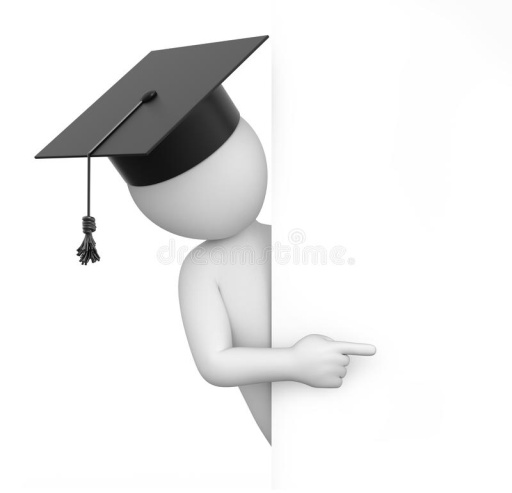 Когда  он [Варламов] подъезжал  к   заднему   возу,  Егорушка  напряг  своё  зрение,  чтобы   получше  рассмотреть  его.
Работа    с   учебником
Упражнение  133. Прочитайте.  Укажите количество и  значение  придаточных  предложений. Определите  тип  подчинения. Перепишите,  расставляя   знаки препинания  и  пропущенные    буквы.
  1. Когда  наша   шлюпка  направилась  от  фрегата   к   берегу мы  увид…ли  что  из  деревни  бросилось   б…жать  множество   женщин  и  детей. (Гонч.)     2. Пока   живёт  человек   будет   жить  и  ска…ка  потому  что  ска…ка  наше лучшее   выр…жение  надежд   народа  на  счастье  и  справедливость.  (Пауст.)   3. Хотя  он [Ларра]  был  красив  она  оттолкнула  его потому  что   боялась   отца. (М.Г.)     4.Он [Л.Толстой] не   слуша…т  и  не  верит  когда  говорят  не  то  что   нужно.  (М.Г.)    5. Макар  знал  что лютый  мороз не  шутит с  людьми, которые   уходят  в  тайгу  без  рукавиц  и   без шапки. (Кор.)
когда?
1. ( Когда наша шлюпка направилась от  фрегата к  берегу), [ мы  увидели], (что  из  деревни  бросилось   бежать  множество   женщин  и  детей). (Гонч.)     2. ( Пока   живёт  человек), [ будет   жить  и  сказка], ( потому  что  сказка – наше лучшее   выражение  надежд   народа  на  счастье  и  справедливость).  (Пауст.)   3. ( Хотя  он [Ларра]  был  красив), [ она  оттолкнула  его], ( потому  что   боялась   отца). (М.Г.)     4. [Он [ Л.Толстой] не   слушает  и  не  верит], (когда  говорят  не  то), ( что   нужно).  (М.Г.)    5. [ Макар  знал], ( что лютый  мороз не  шутит с  людьми), ( которые   уходят  в  тайгу  без  рукавиц  и   без шапки). (Кор.)
что?
как  долго?
почему?
несмотря на что?
почему?
при каком условии?
что?
что?
с  какими?
Задание для самостоятельного выполнения
§  № 23.
    Выполнить   упражнение   134   на   странице  63.